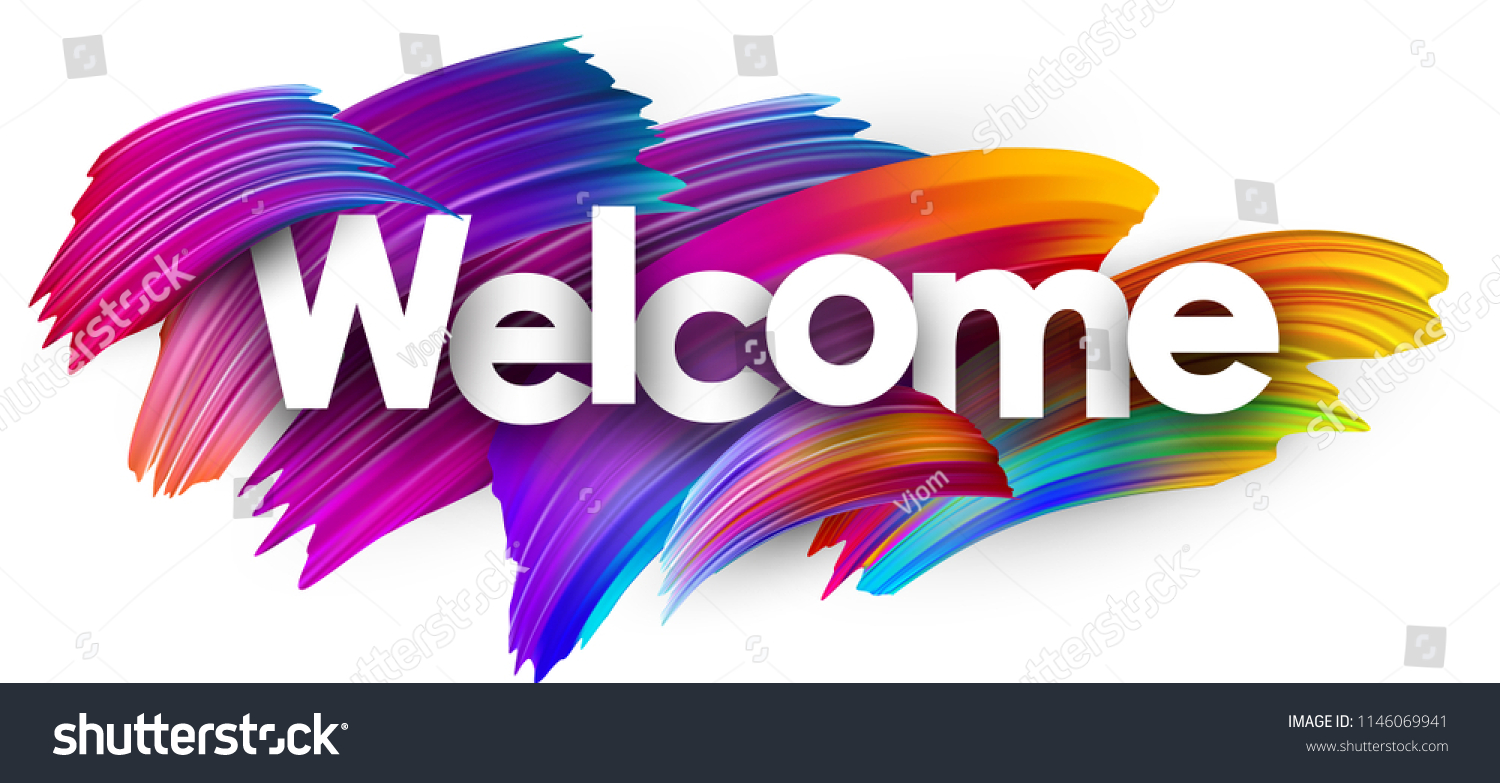 Mental Preparation
Md.Anowar HossainAssistant Teacher.                                                          Pirpur Gouripur Govt. Primary School Chhatak, Sunamgonj.
Teacher's Identification
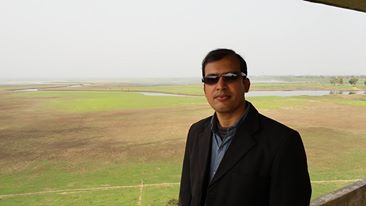 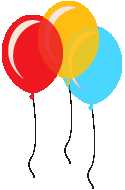 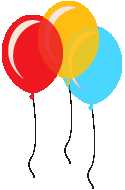 Warm up
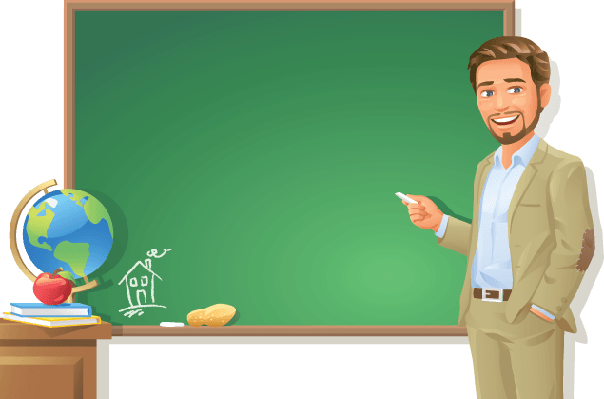 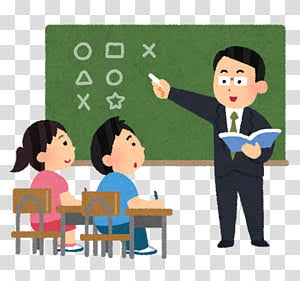 Good morning ,student
How are you?
Good morning, Teacher.
Fine  thankyou ,and you
Fine,
Learning outcomes:
Today’s Lession
Sub-English.                          Class-Five
Unit:9.Occupations.Lesson1-2            Time-40 min
Raju
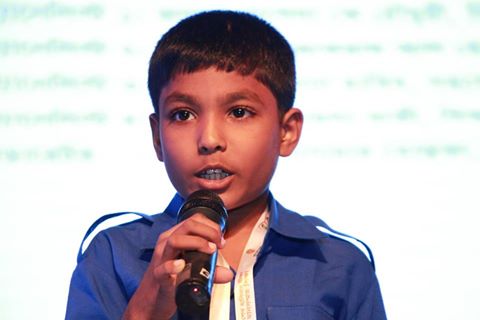 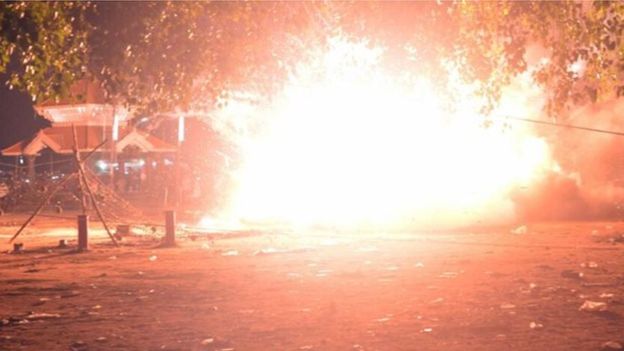 Long time ago, when Raju was in class 5, there was a fire in his school building.
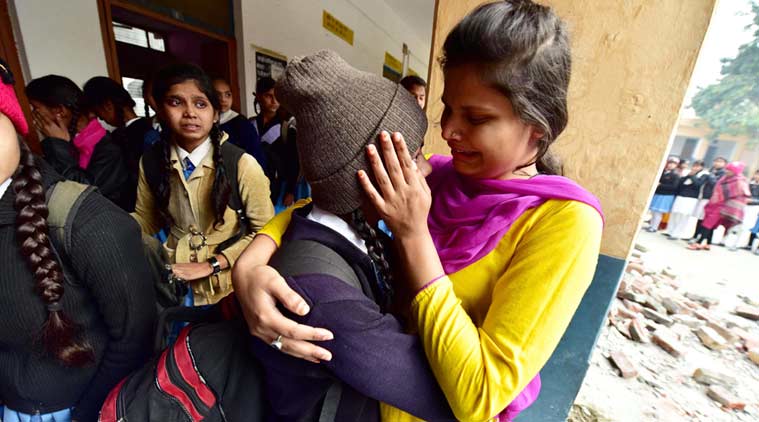 Everyone got panicked.
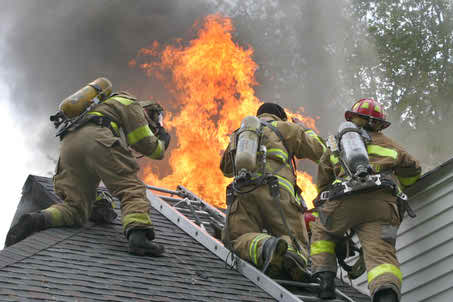 But soon a fire brigade came and put out the  fire. Raju could not forget this for many days.
Raju
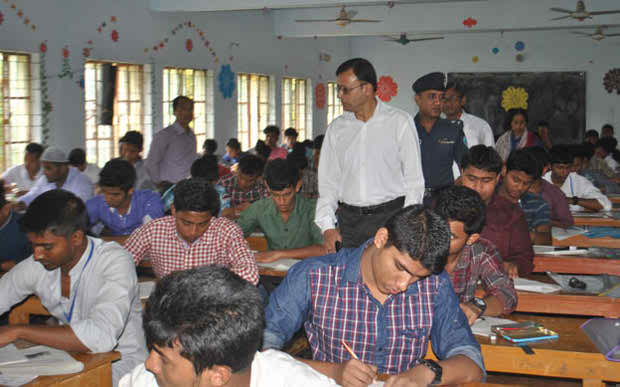 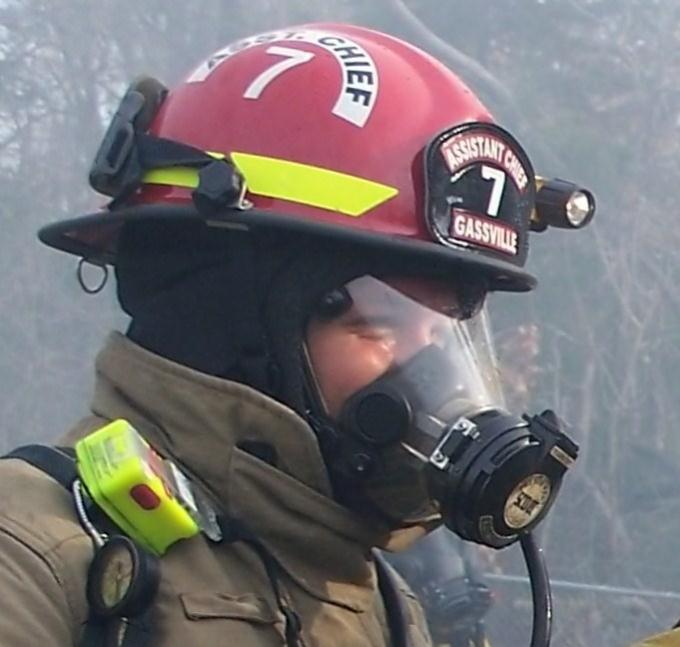 After his HSC, he joined a volunteer fire department.
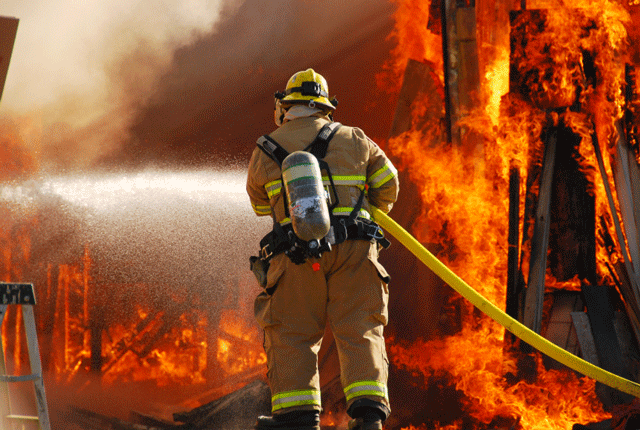 Now Raju is a full-time fire fighter. His main job is putting out fires.
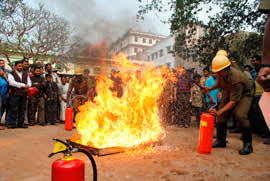 Raju
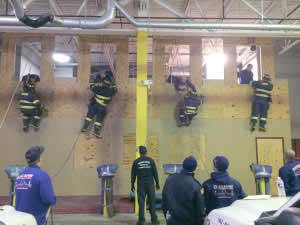 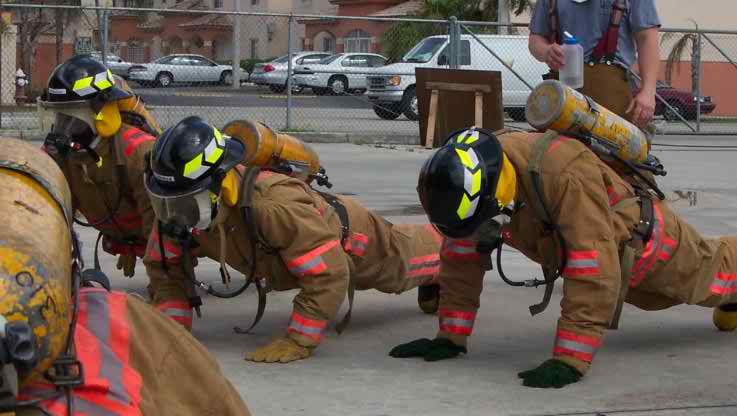 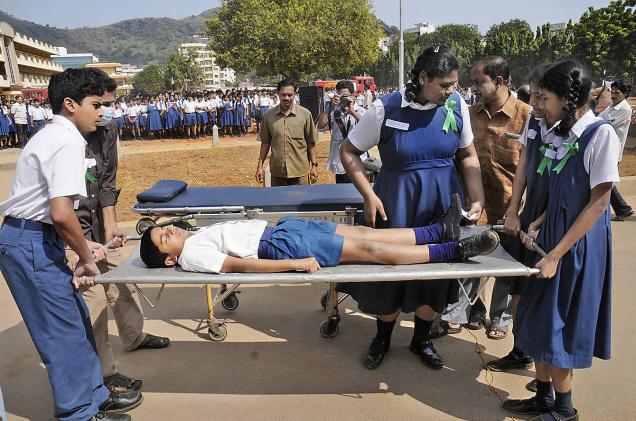 He also trains young people to become firefighter.
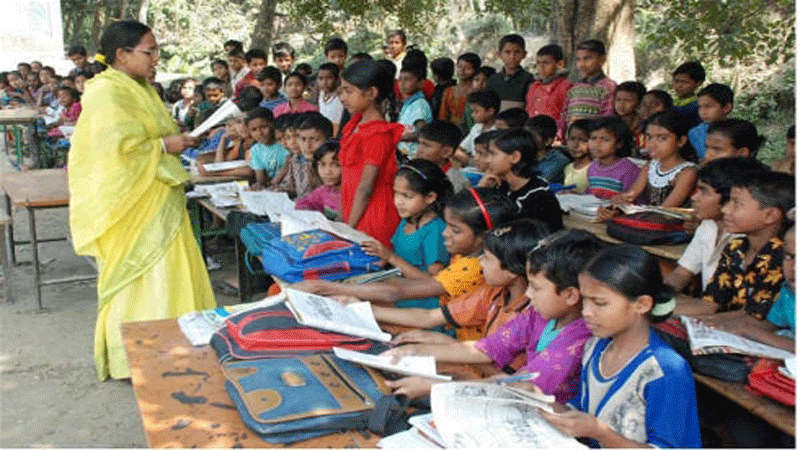 Now open your book at page 36 and read after me. Then read alone.
Panicked
He got panicked.
Put out
Put out the lamp.
Full-time
He is a full time teacher.
Group Work
Open discussion on text
Answer the questions: 
Who is a firefighter?
Is Raju a part time firefighter?
What does a firefighter do?

true or false:
Raju is a doctor.
2. Raju is afraid of fire.
3. After HSC, Raju joined a volunteer fire department.
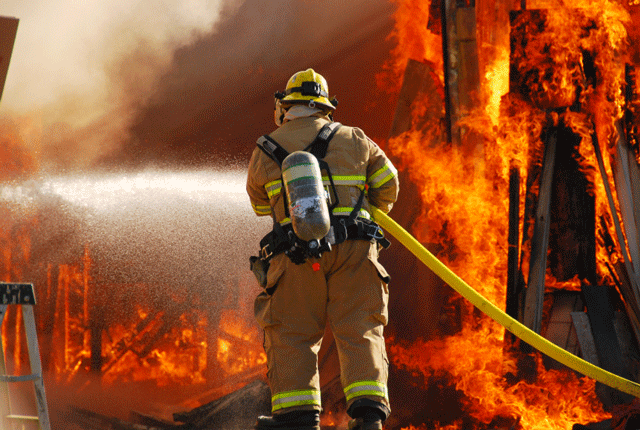 Now think about a firefighter and write a short composition by answering the following questions.
1. What does he do?
2. What time does he starts his work?
3. How does he do the work?
4. Do you like the job of a firefighter?
Group work
Group-B
Group-A
Write three sentence about fairfighter.
Write three occupation
Evaluation
Write  the answer of following questions.
1.Where did the fire take place?
2.Who helped the students to leave the building?       3.Who put out the fire?
Home work
Write five occupation.